Revelation 7:13-17
13 Then one of the elders answered, saying to me, who are these arrayed in white robes, and where did they come from? 14 And I said to him, sir, you know. So he said to me, these are the ones who come out of the great tribulation, and washed their robes and made them white in the blood of the Lamb. 15 Therefore they are before the throne of God, and serve Him day and night in His temple. And He who sits on the throne will dwell among them. 16 They shall neither hunger anymore nor thirst anymore; the sun shall not strike them, nor any heat; 17 for the Lamb who is in the midst of the throne will shepherd them and lead them to living fountains of waters. And God will wipe away every tear from their eyes.
Live forever Without and any sickness, pain or suffering,
Complete happiness No worries, partings, or betrayals,
Perfect rest Never again “bone-tired,” exhausted, wearied,
Reunion Be with loved ones again with no more separation,
Beautiful No filth, pollution, garbage, stench, and vermin.
What if you go to a place . . .
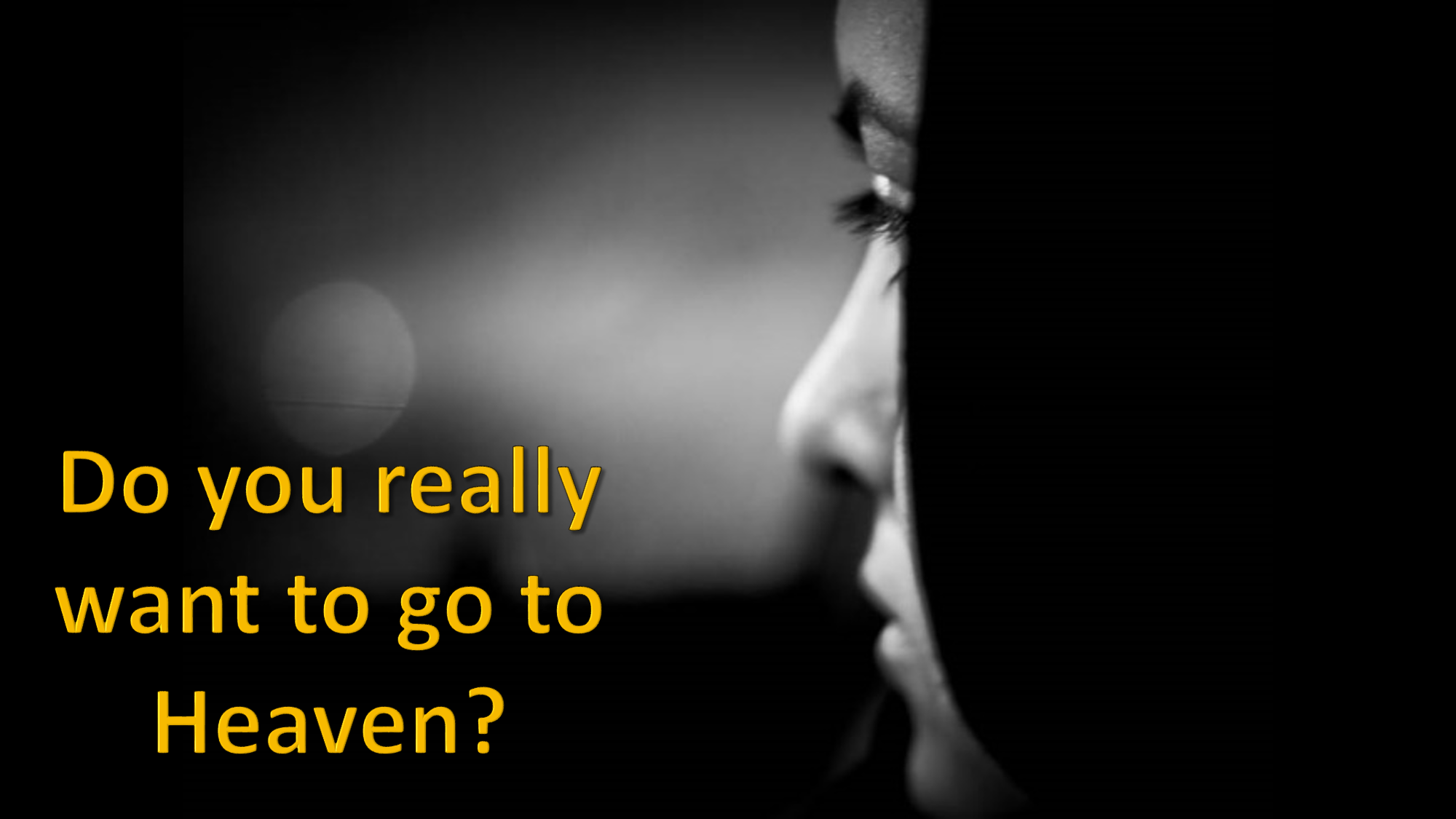 Those Loving This Present World
Those Doubting It’s Possible
Those Who Consider it too Boring
Those Who Blame The Hypocrites
Those Who Blame Loved Ones
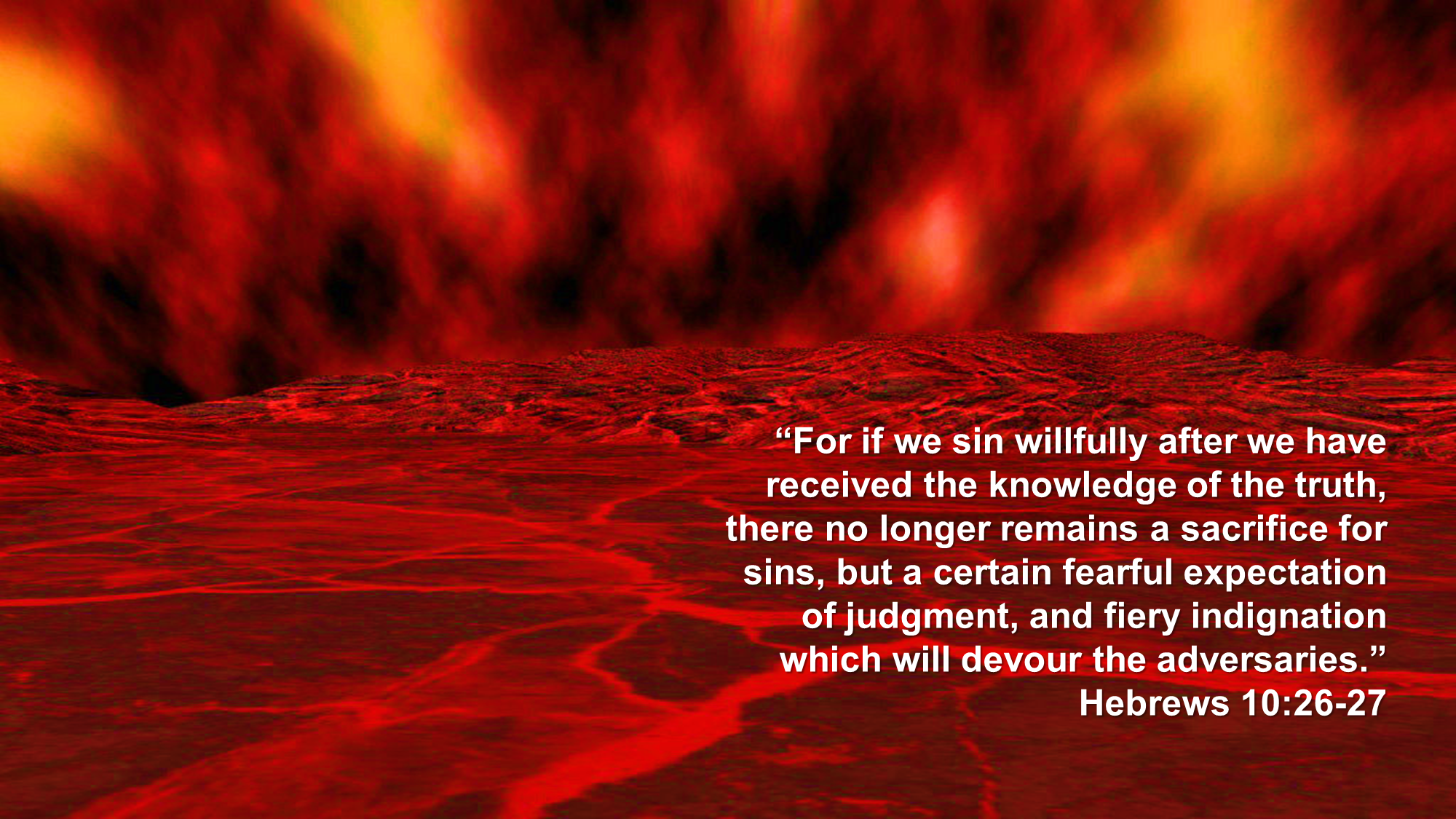 “how shall we escape if we neglect so great a salvation, which at the first began to be spoken by the Lord, and was confirmed to us by those who heard Him” 
(Hebrews 2:3)